The New Marking System and the European Baccalaureate in 2021
Conference on February 5
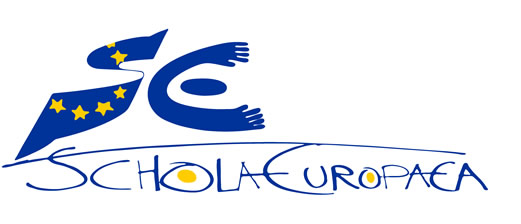 Tasks for the Pedagogical Development Unit related to the new marking system
Participation in and coordination of the activities of the Steering Group
Organisation and budgeting trainings
Pedagogical regulations of the General Rules:
Keep what we can (respecting existing rules)
Grades (S1-3) – Marks (S4-7)
Semester and Term Reports
Promotion rules (adaptation)
Ad interim: Head of Bac Unit (Sept 2017 – January 2018)
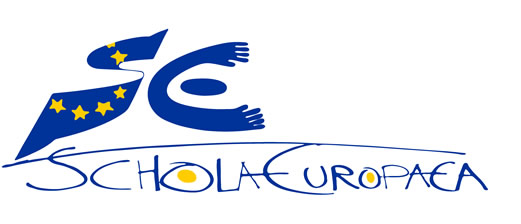 The European Baccalaureate as a brand
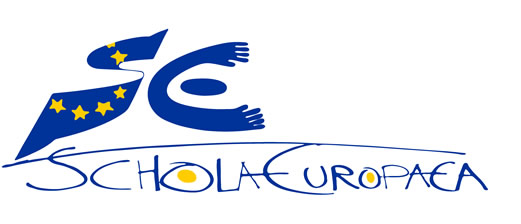 The NMS is an improvement of an already widely recognised and highly valued diploma!
Change of mindset: competence based and harmonised assessment – a better education (the washback effect of assessment)
Better harmonisation
Along with other projects: part of the reform 
The final diploma of a multicultural and multilingual educational system
Communication plan: to help inspectors and delegations
Actions planned – external communication
Spring 2018: 
Start editing a brochure on the EU Baccalaureate 
Evaluating training sessions
30 September 2018
Consulting university experts and chairs of the Bac board 
Feedback from teachers throughout 2018-2019
Finalise brochure – info for BIS/JTC – mobilize inspectors
November 2018 – universities 
Higher Education Fair of the ES (Brussels) – info point Bac Unit; plenary and bilateral communication with universities
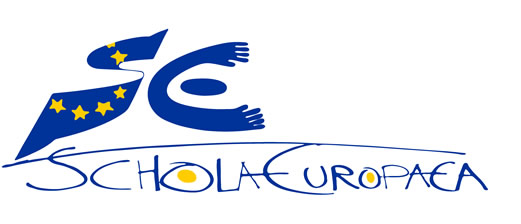 Communication 2
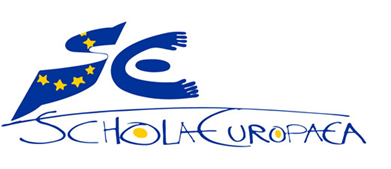 December 2018 – BOG
Inform and mobilize Heads of Delegation – national authorities

January – June 2019 
Follow up legislation in the member states (conversion tables etc.)
Universities informed
Analysis of results of the S5 harmonized exam
Communication 3
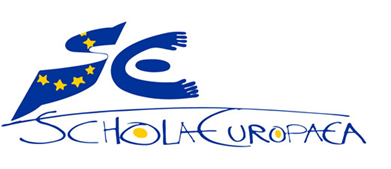 Newsletters (pupils, parents etc.)
Career Guidance teachers
Website dedicated to the Eu Bac
...
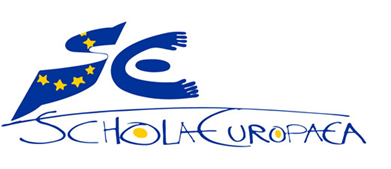 Thank you for your attention!